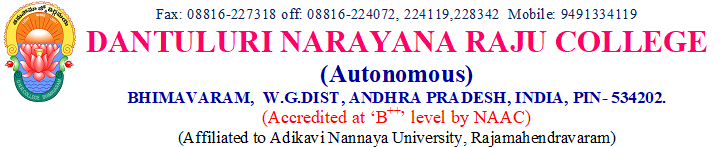 M 401- MEASURE THEORYINNER MEASURE
K. C. TAMMI RAJU, M. Sc;
HOD, Dept. of mathematics;
PG COURSES
Proof: Let E  F.
Then ~ F  ~ E and so, A ~ F  A ~ E.
Also, *(A ~ F)  *(A ~ E)  (A) – *(A ~ F)  (A) – *(A ~ E)
Then A =  and there is nothing to prove.
Let x  A ~ F  x  A and x  F.
 x  A and x  A  E
 x  A and x  E
Let E  A.
Then B ~ E = (B ~ A)  (A ~ E) is a disjoint union and so                            proceeding as above we get *(B ~ E) = (B) – (A) + *(A ~ E)
ie. A – *(A ~ E) = B – *(B ~ E).
Proof: Let A  B. Then B = A  (B ~ A), is a disjoint union.
By additivity of , (B) = (A) + (B ~ A).
 (B ~ A) = (B) – (A) … (i)
Observe that B ~ E  (B ~ A)  (A ~ E).
 By sub additivity of * we have *(B ~ E)  *(B ~ A) + *(A ~ E).
*(B ~ E)  (B ~ A) + *(A ~ E).
 *(B ~ E)  (B) – (A) + *(A ~ E) from (i).
 (A) – *(A ~ E)  (B) – *(B ~ E)
Proof: Let  > 0.
= *(B  A) + *(B ~ A) and so *B < *(B  A) + .
 Now *(A  B) > *B – …(i)
> *B – .